The attention and association
 accounts for attribute framing
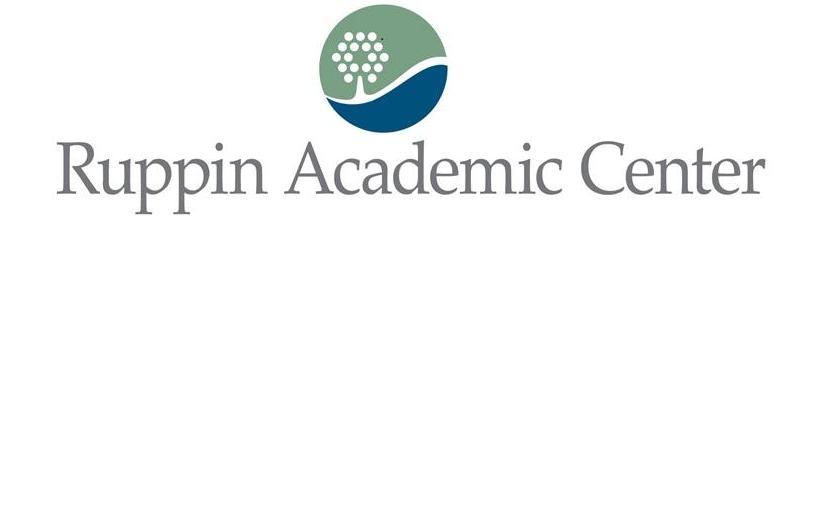 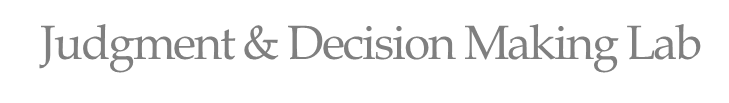 ZZZZZZZ
Eyal Gamliel & Hamutal Kreiner
Abstract
Explicit attention shift eliminated attribute framing bias; Implicit attention shift, based on neutral-valence descriptors that avoided pre-activation of the valence associated with the opposite  descriptor, reduced, but did not eliminate, the bias.
Introduction
Attribute-framing bias (AFB) : People evaluate objects framed positively (75% success) more favorably than objects framed 	negatively (25% failure), although one is implied as the complementary of the other and they are logically equivalent. 
Association-valence account: Positive / negative frames activate corresponding positive / negative associations that bias evaluations. 
Attention account:  Focusing attention on one frame while neglecting the complementary frame leads to evaluation biases. 
Our hypothesis:
	If attention focus on one frame contributes to attribute framing bias, then shifting attention to the other frame is 
   expected to reduce or even diminish the bias.
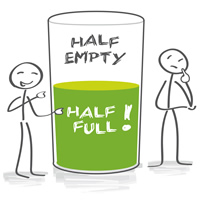 Experiment 1: Explicit attention shift

Participants: 195 MTurk participants (Mage = 36.1; 51% male) 
Procedure: Participants rated objects presented in framing scenarios. Explicit attention shift was obtained by presenting a manipulation question directly related to the scenario that required computation of  the complementary frame, following the scenario and prior to the rating.









Results 
Significant AFB in the arithmetic 
	condition, but not in the 
	complementary condition.
Diminished (ns) bias in the mixed 
	and complementary conditions.
Experiment 2: Implicit attention shift

Participants: 403 MTurk participants (Mage = 37.4; 46% male) 
Procedure: Participants rated objects presented in framing scenarios. Implicit attention shift was obtained by presenting two neutral manipulation questions unrelated to the scenario (pilots / not pilots) that required computation of the complementary frame, prior to the scenario.











Results 
Significant AFB in the arithmetic 
	condition and in control condition.
Moderately reduced (not diminished) 
bias in the complementary compared 
to arithmetic and control conditions.
Cohen's d=0.03 ns
Cohen's d=0.65, p < .001
Explicit attention shift eliminated the AFB
Implicit attention shift moderately reduced but not eliminated AFB
Discussion
Explicit attention shift eliminated the bias, whereas implicit attention shift only moderately diminished it. 
Explicit attention shift (Exp. 1) might have not only shifted the attention to the complementary frame, but also activated the valence associated with the opposite descriptor. 
Implicit attention-shift (Exp. 2) based on neutral-valence descriptors, avoided pre-activation of the valence associated with the opposite  descriptor, reducing, but not eliminating, AFB. 
In both experiments, arithmetic transformation yielded a substantial AFB, suggesting that the computation of the complementary percentage did not modulate AFB due to enhanced numeric awareness.
These findings suggest that both attention mechanisms and association mechanisms contribute to AFB. 
While previous studies discussed the role of attention in AFB, mainly as a post-hoc theoretical account, the innovation of the current study is that it demonstrates empirically the contribution of attention.
Gamliel & Kreiner, The attention and association accounts for attribute framing, SJDM 2017, Vancouver